Advanced Si Sensors, What Has Been Done and Can Be Done By Korea
…
Y. Kwon
Dept. of Physics
2022년 가을, 고에너지 물리학회
Advanced Si Sensors
Contents
PHENIX MPC-Ex & PIN-structured Si sensor
ALICE ITS2 upgrade & ALPIDE from the CIS technology
Prospect & Korean Potential
2022년 가을, 고에너지 물리학회
2
Advanced Si Sensors
PHENIX MPC-Ex & PIN-structured Si sensor
PHENIX MPC-Ex & PIN-structured Si sensor
PHENIX MPC-Ex
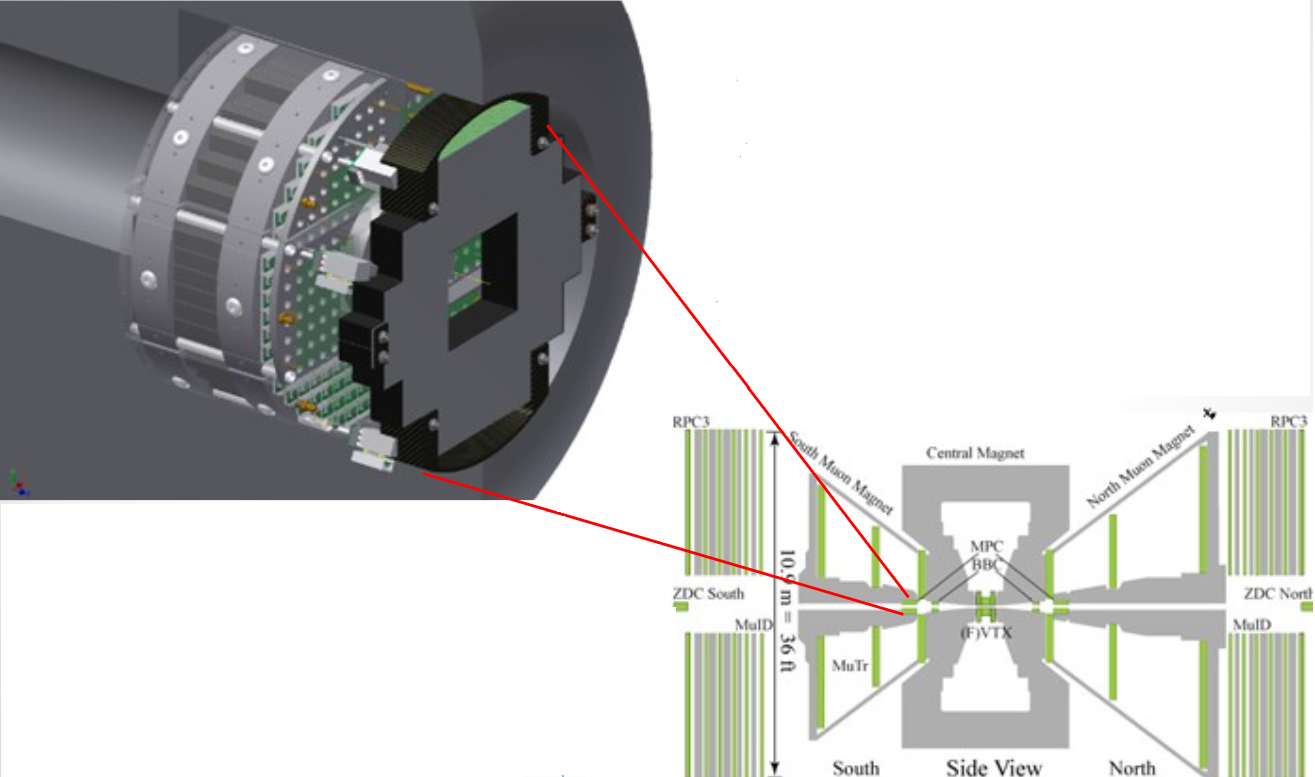 4
2022년 가을, 고에너지 물리학회
PHENIX MPC-Ex & PIN-structured Si sensor
PIN-structured Si sensor
N+
N+
N+
N+
P+
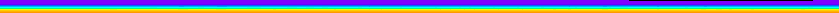 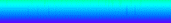 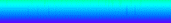 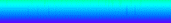 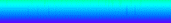 e-
h+
h+
e-
e-
h+
h+
e-
Intrinsic P- Wafer
e-
P+
h+
h+
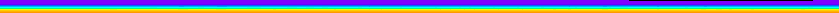 e-
Backside
Charged
particle
5
2022년 가을, 고에너지 물리학회
PHENIX MPC-Ex & PIN-structured Si sensor
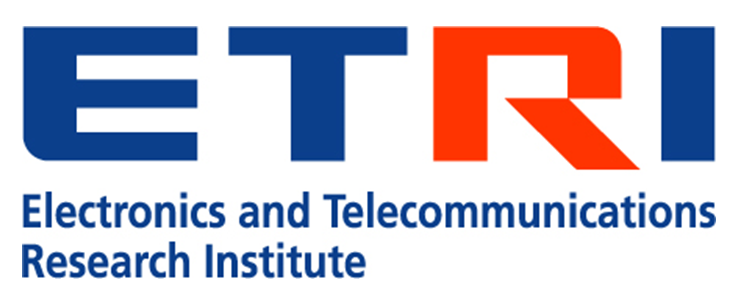 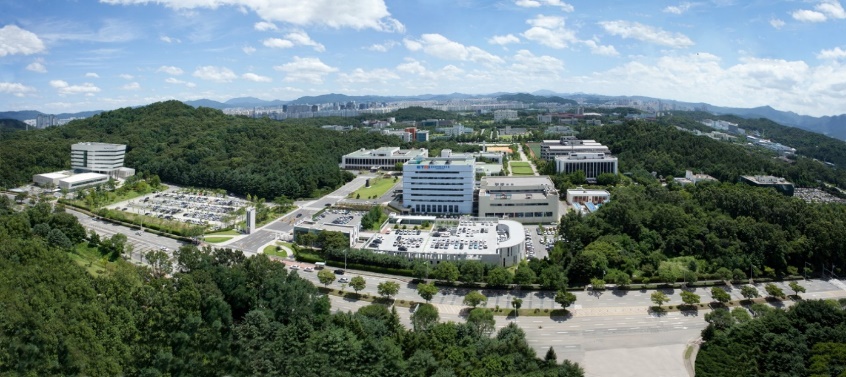 PIN-structured Si sensor (Korean involvement)
Good products ~400 ea to PHENIX MPC-Ex
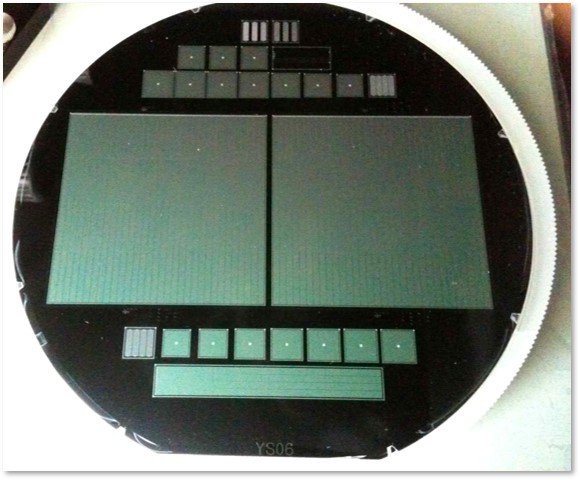 Test Sensor
Past(~ 10 years ago)
Ewha Womans Univ.,
Hanyang Univ. 
Jeonbuk National Univ.,
Myongji Univ.,
SKKU,
Yonsei Univ.,
(Order in ABC)
Main Sensor
Sensor Packaging
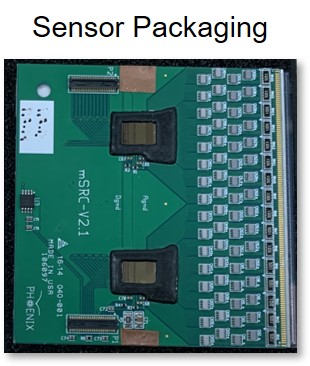 Test Sensor
6
2022년 가을, 고에너지 물리학회
PHENIX MPC-Ex & PIN-structured Si sensor
PIN-structured Si sensor
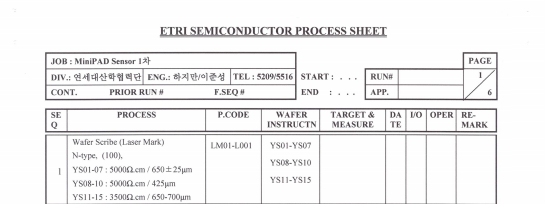 7
2022년 가을, 고에너지 물리학회
PHENIX MPC-Ex & PIN-structured Si sensor
Issues & Efforts
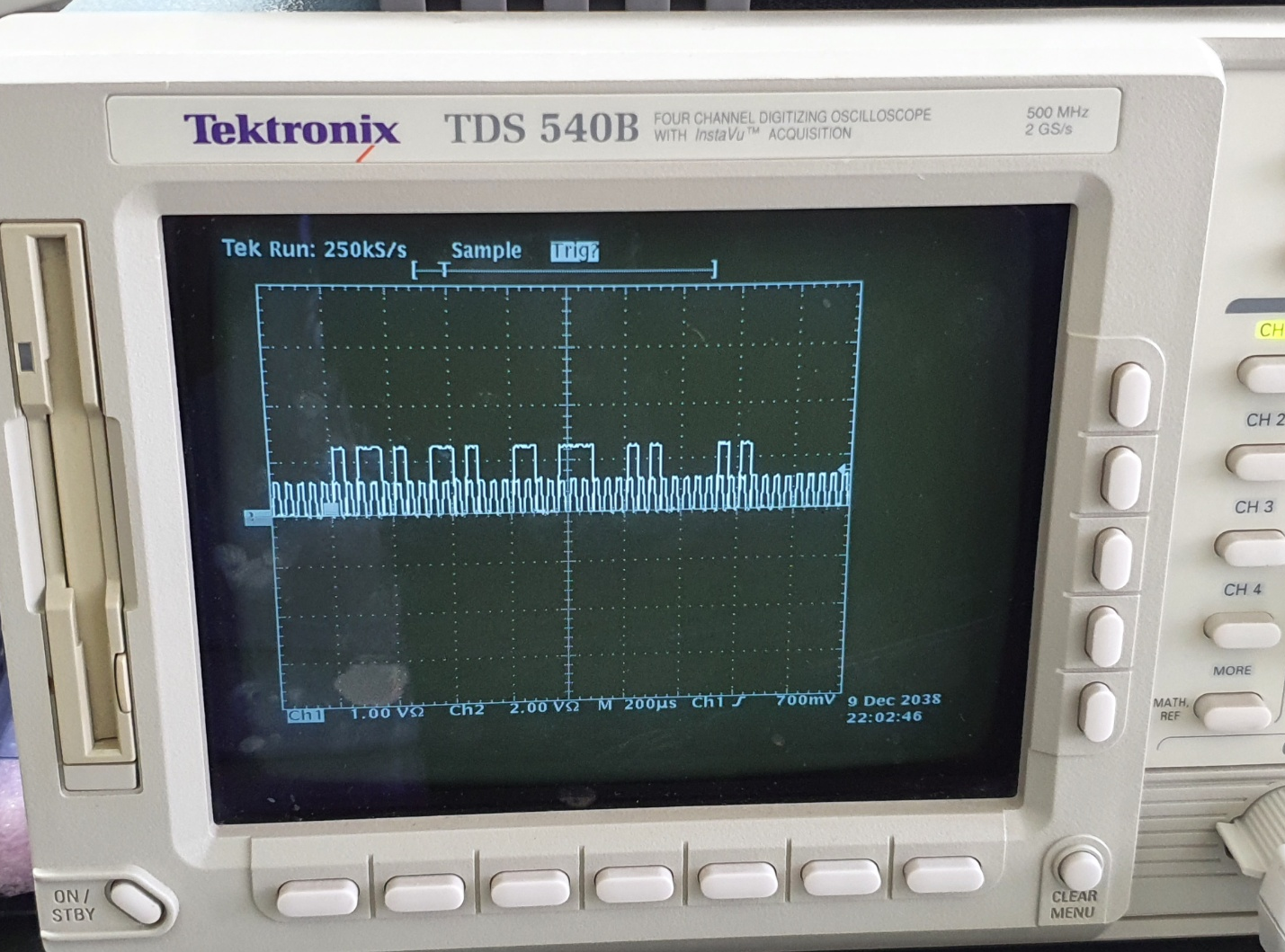 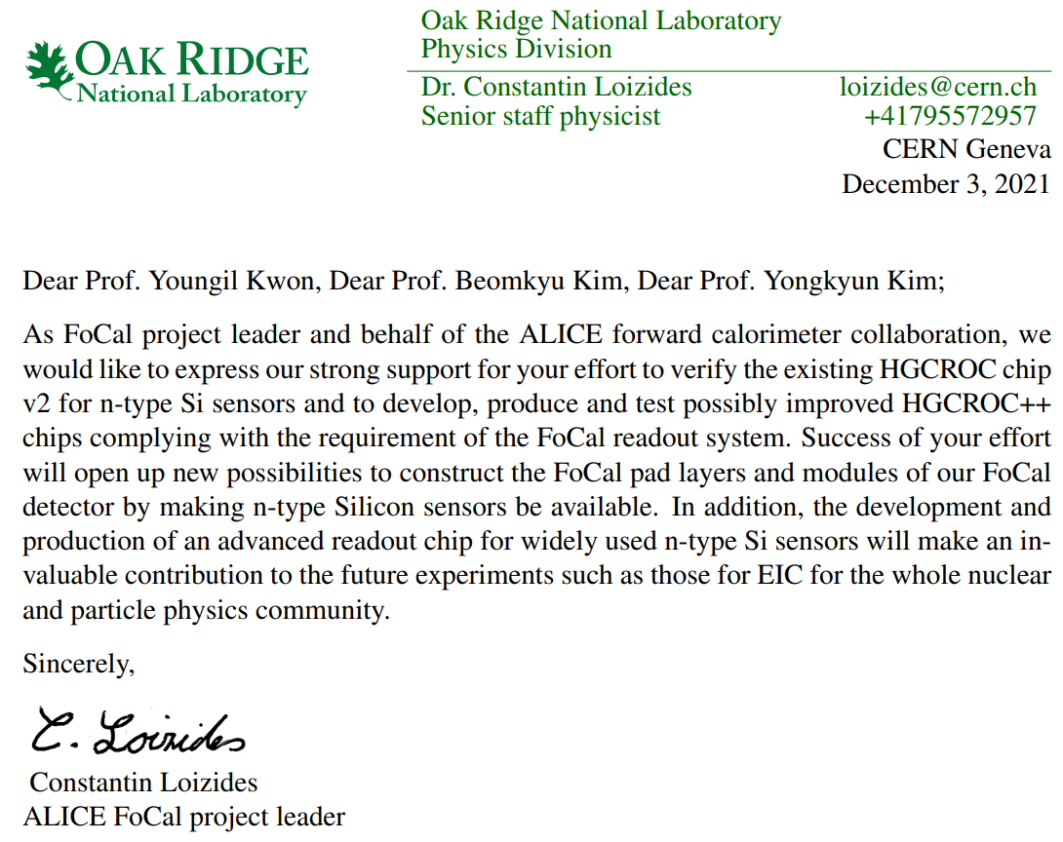 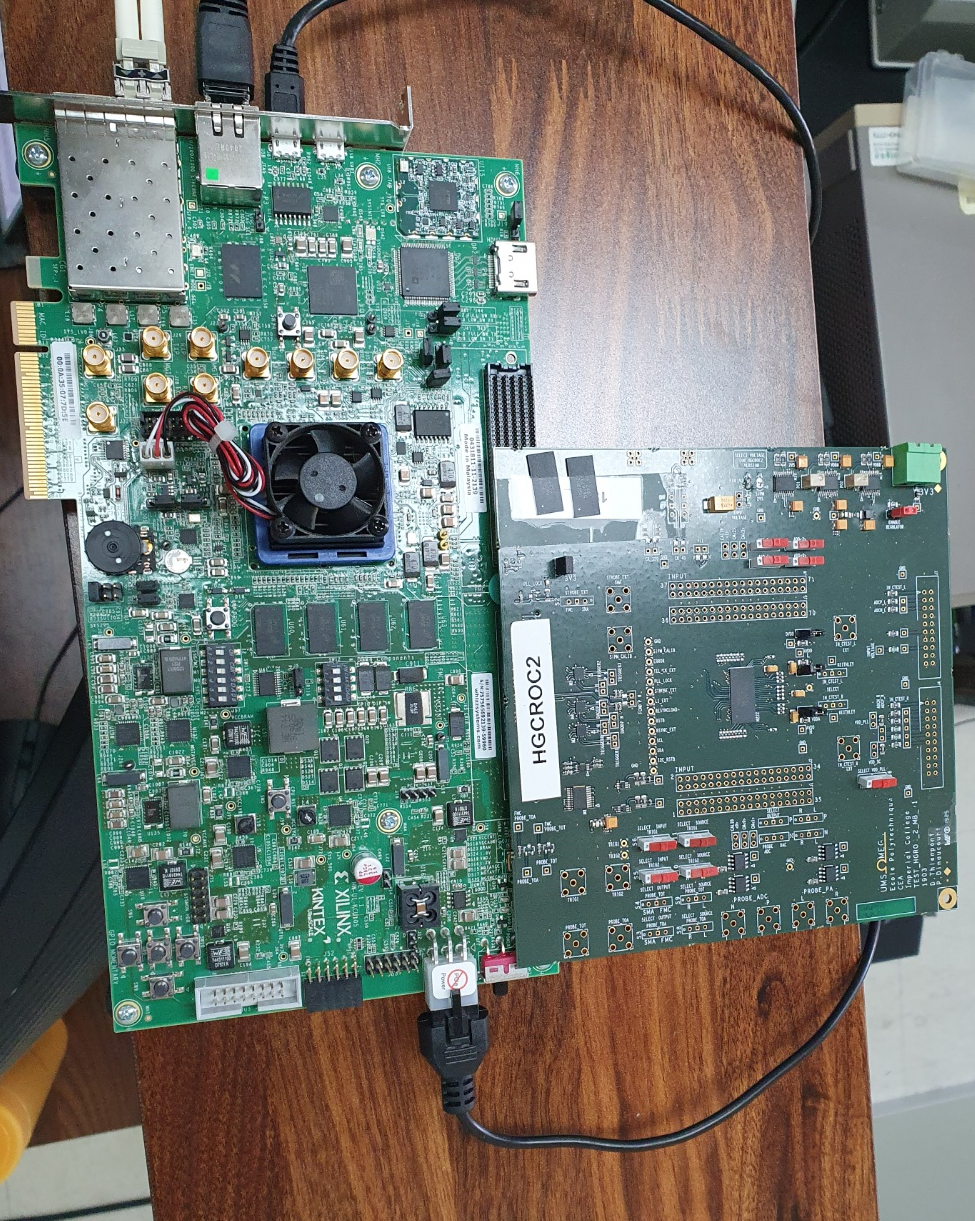 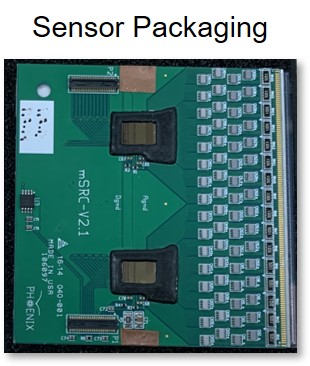 8
2022년 가을, 고에너지 물리학회
Advanced Si Sensors
ALICE ITS2 upgrade & ALPIDE from the CIS technology
ALICE ITS2 upgrade & ALPIDE from the CIS technology
ALICE ITS2 upgrade
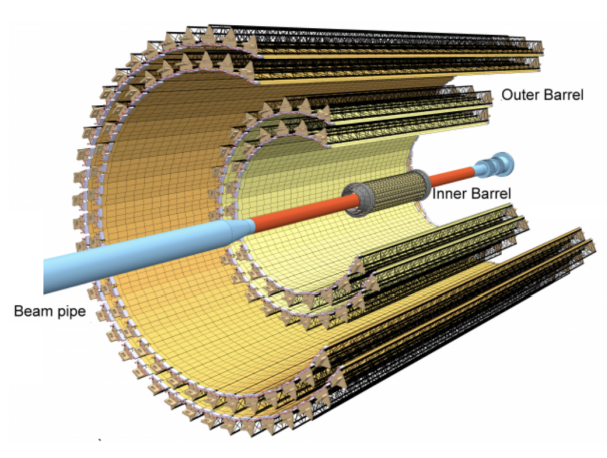 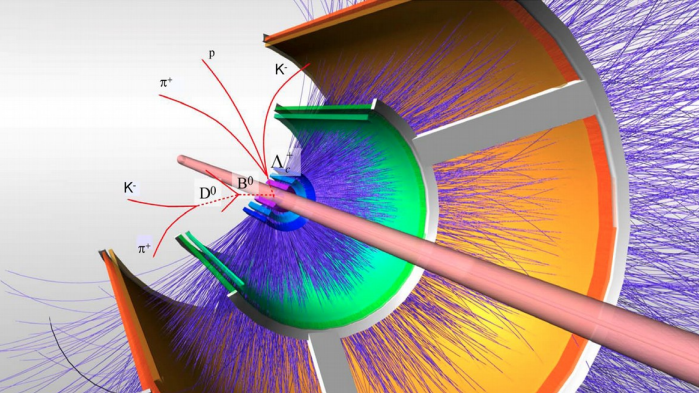 2022년 가을, 고에너지 물리학회
10
ALICE ITS2 upgrade & ALPIDE from the CIS technology
ALICE ITS2 upgrade
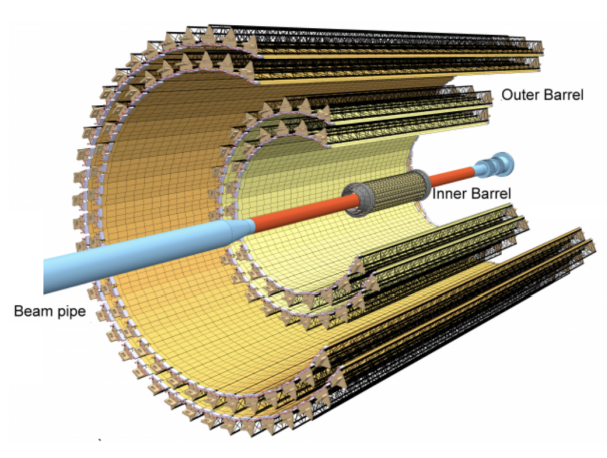 7 pixel layers
Total Area:          10 m2
Distance to IP:     21 mm 
Material budget:  0.3% X0 (Water Cooling!)
Tolerance to Radiation:
	               2.7 Mrad, 
	               1.7 x 1013 1 MeV neq/cm-2
Readout:
	               Pb+Pb at 100 kHz
2022년 가을, 고에너지 물리학회
11
ALICE ITS2 upgrade & ALPIDE from the CIS technology
ALPIDE from the CIS technology
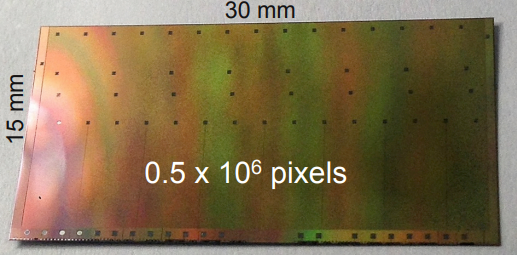 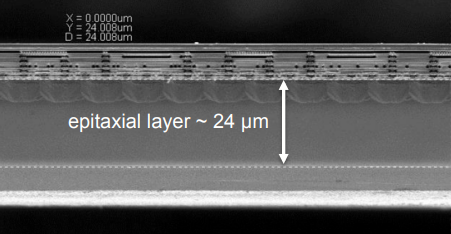 2022년 가을, 고에너지 물리학회
12
ALICE ITS2 upgrade & ALPIDE from the CIS technology
ALPIDE from the CIS technology
Pixel
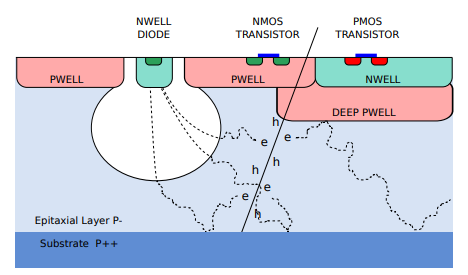 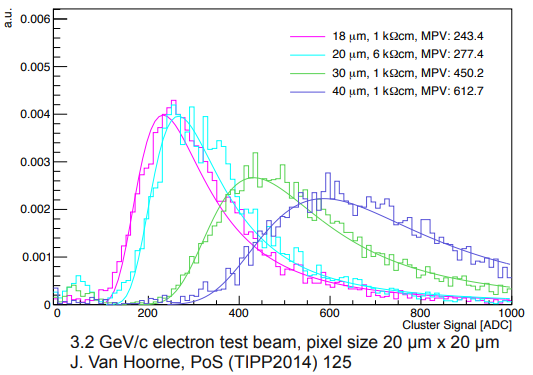 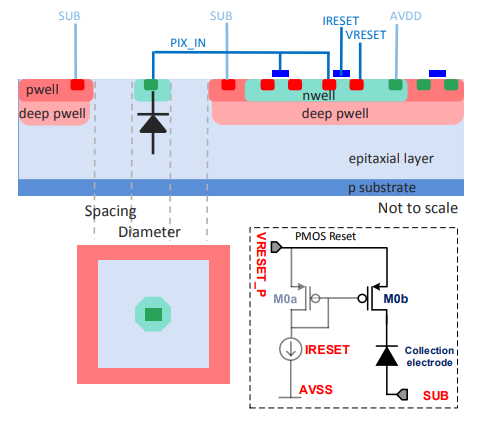 2022년 가을, 고에너지 물리학회
13
ALICE ITS2 upgrade & ALPIDE from the CIS technology
ALPIDE from the CIS technology
Front end
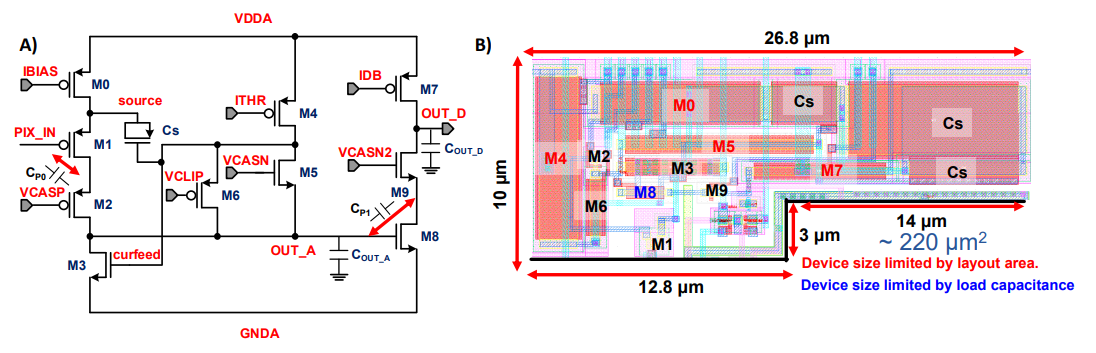 2022년 가을, 고에너지 물리학회
14
ALICE ITS2 upgrade & ALPIDE from the CIS technology
ALPIDE from the CIS technology
Real time zero suppression (priority encoder)
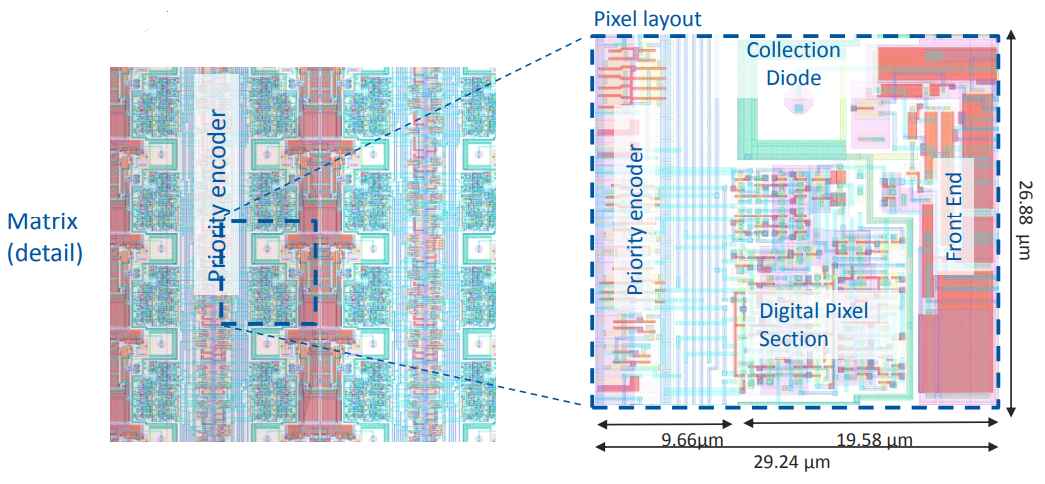 2022년 가을, 고에너지 물리학회
15
ALICE ITS2 upgrade & ALPIDE from the CIS technology
Korean involvement
Limited involvement in the circuit design (FEE & peripheral circuit of the chip)
Participation in the sensor characterization

Main involvement in post-processing
Thinning & Dicing (All sensors processed by the Korean company FUREX)
Mass production test (All key components produced by Korean companies)
Probe-card, NOTICE/EQENG
Automatic Test Equipment, C-On
Module Assembly
Wire-bonding by the Korean company Sejung
2022년 가을, 고에너지 물리학회
16
ALICE ITS2 upgrade & ALPIDE from the CIS technology
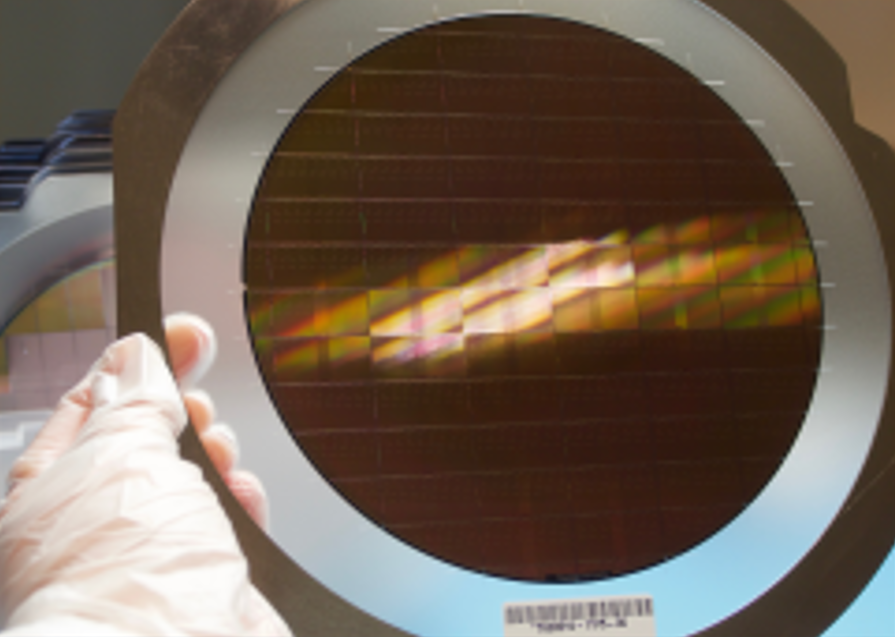 Korean involvement
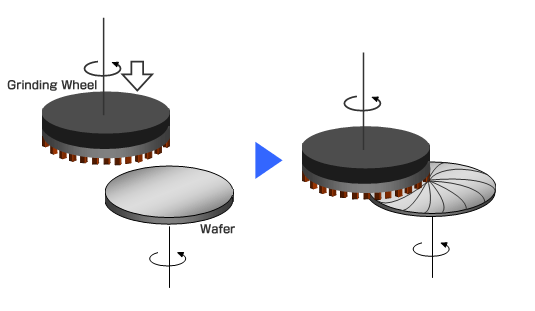 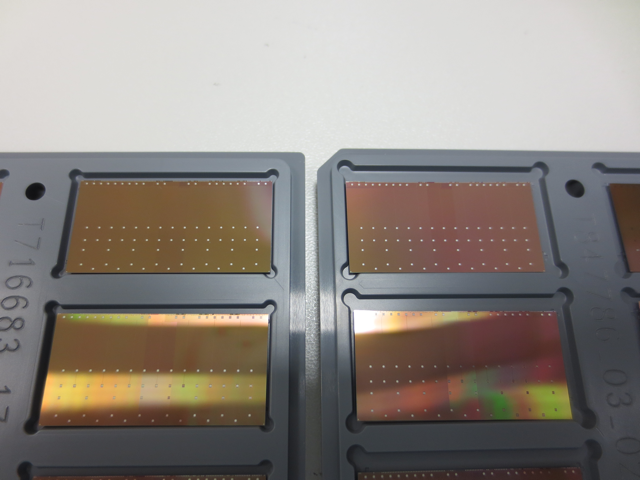 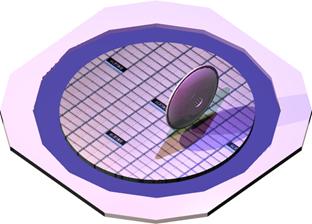 2022년 가을, 고에너지 물리학회
17
ALICE ITS2 upgrade & ALPIDE from the CIS technology
Korean involvement
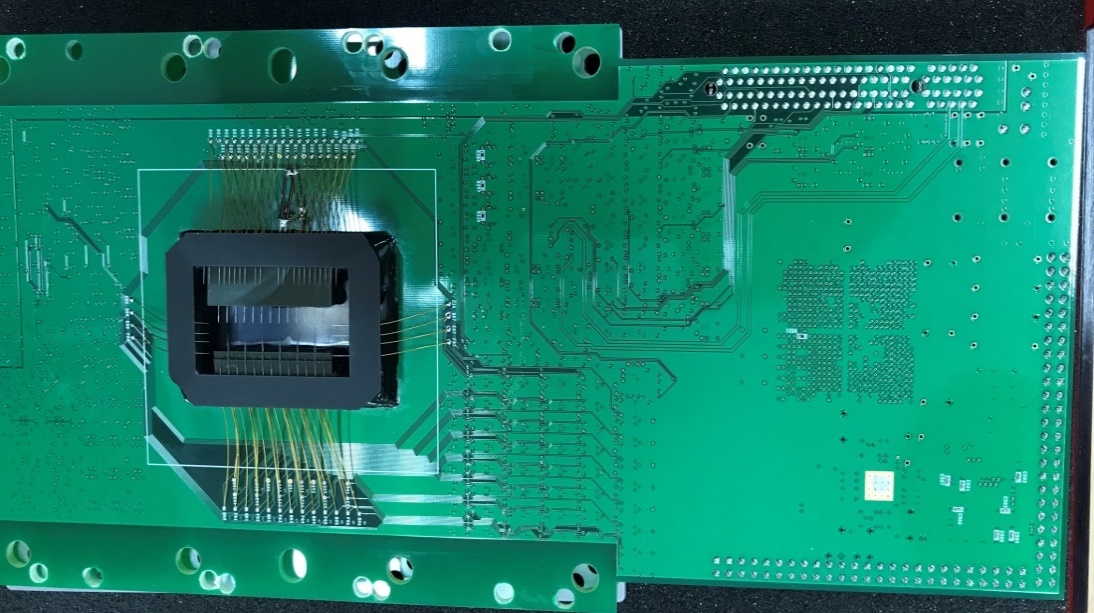 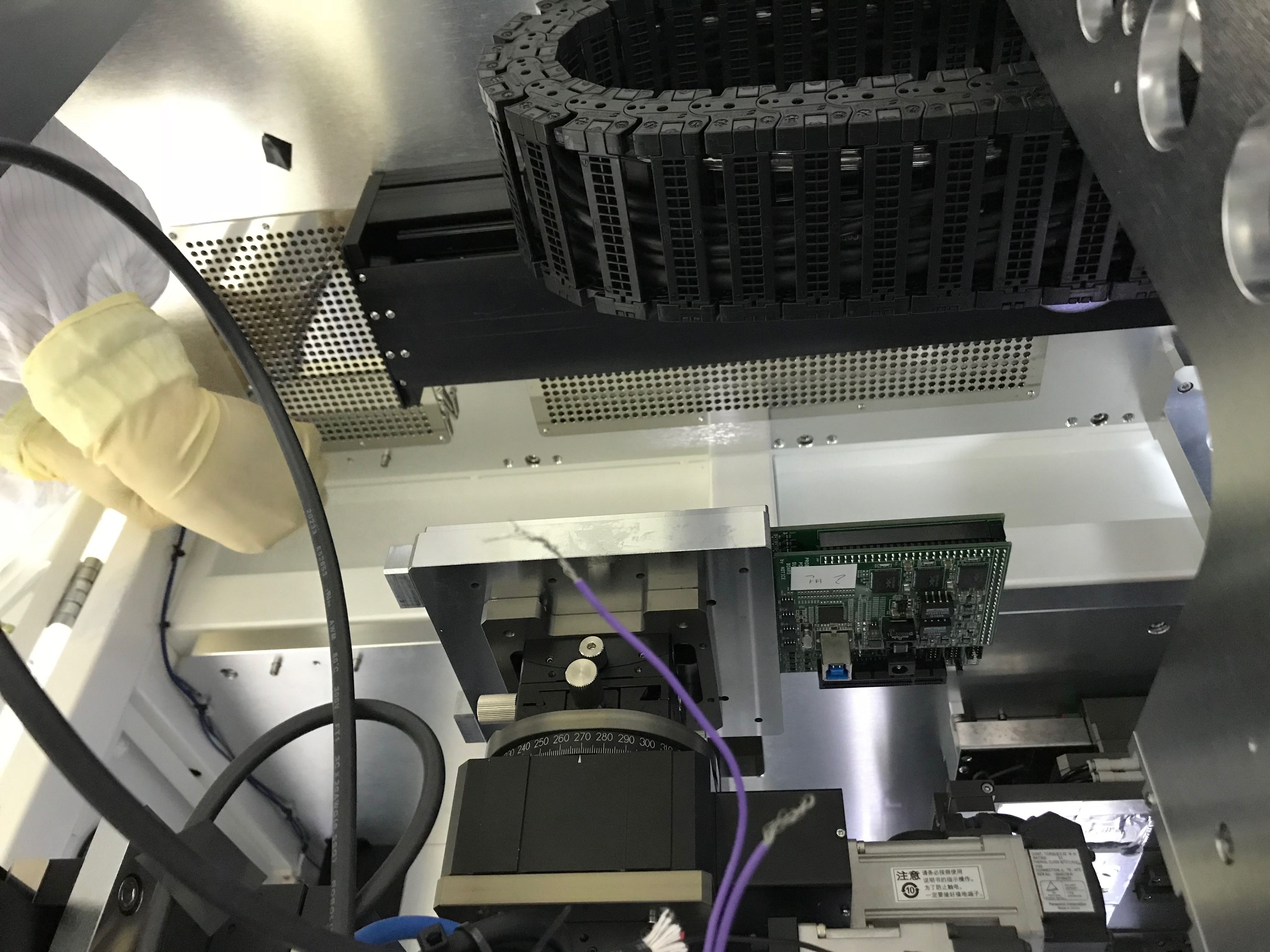 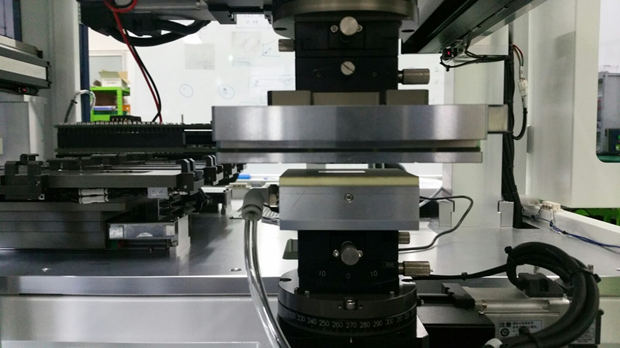 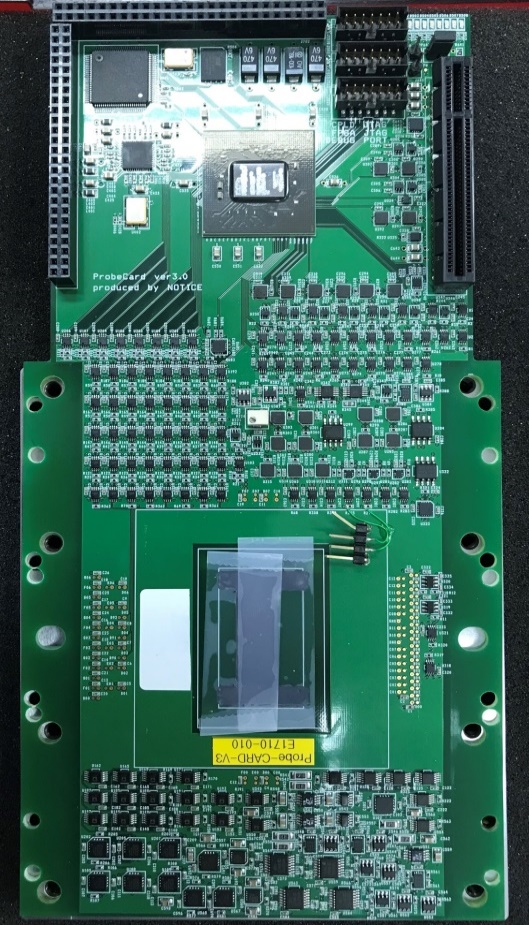 Probe-card
Needle
Sensor
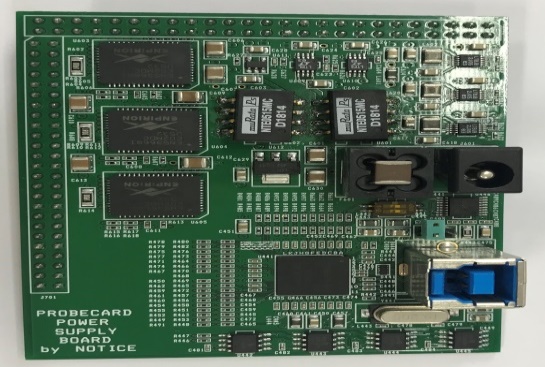 전원
FPGA
USB
Probe-card in ATE
Mother board
Daughter board
2022년 가을, 고에너지 물리학회
18
ALICE ITS2 upgrade & ALPIDE from the CIS technology
Korean involvement
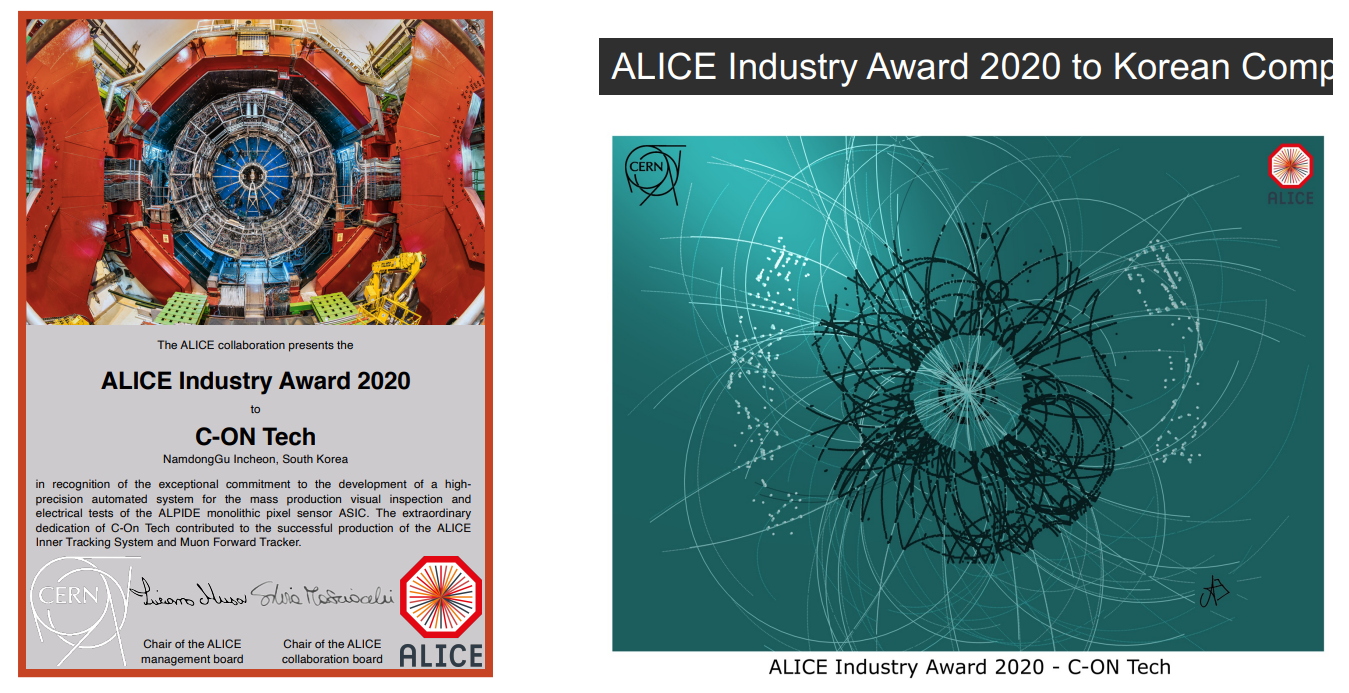 2022년 가을, 고에너지 물리학회
19
Advanced Si Sensors
Prospect & Korean Potential
Prospect & Korean Potential
Prospect: Monolithic Stitched Sensor (ITS3)
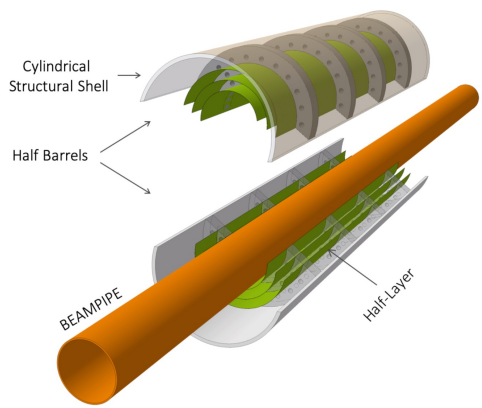 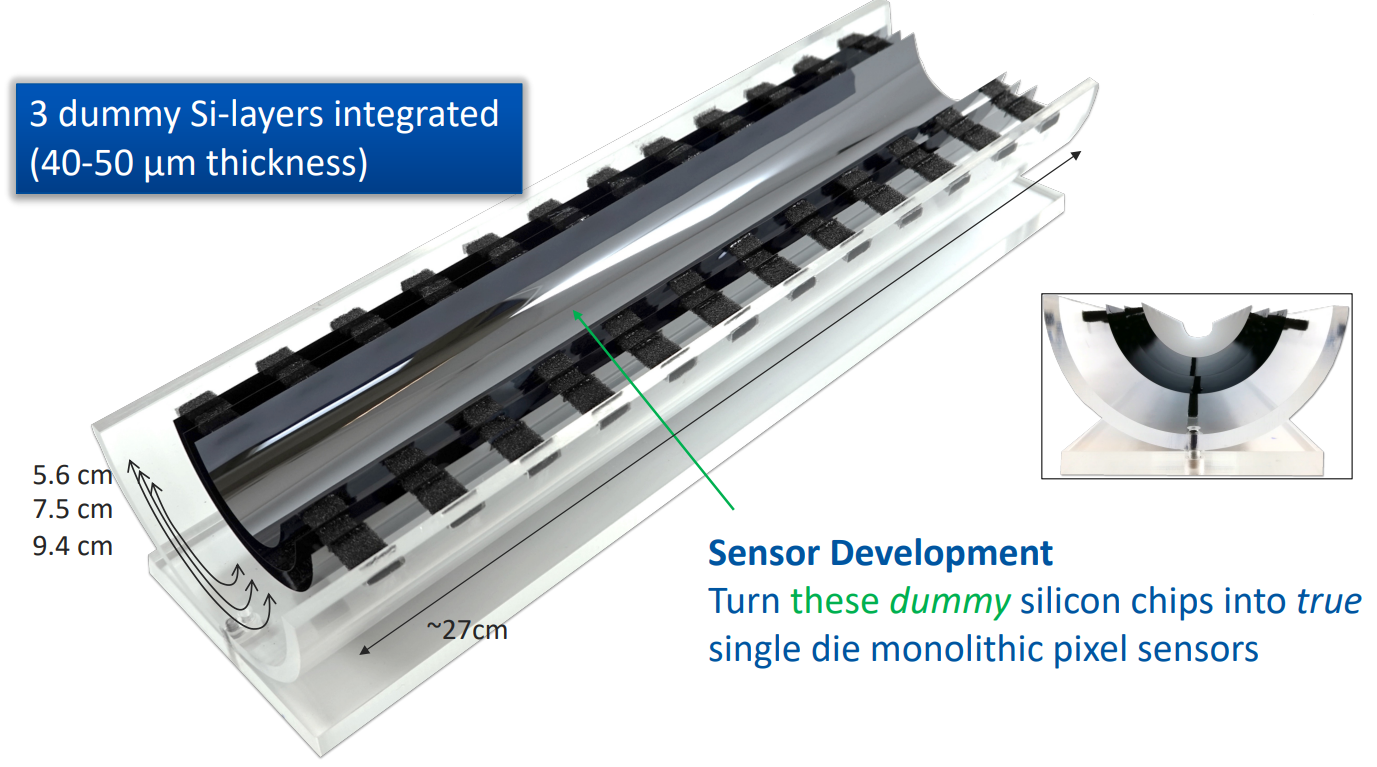 2022년 가을, 고에너지 물리학회
21
Prospect & Korean Potential
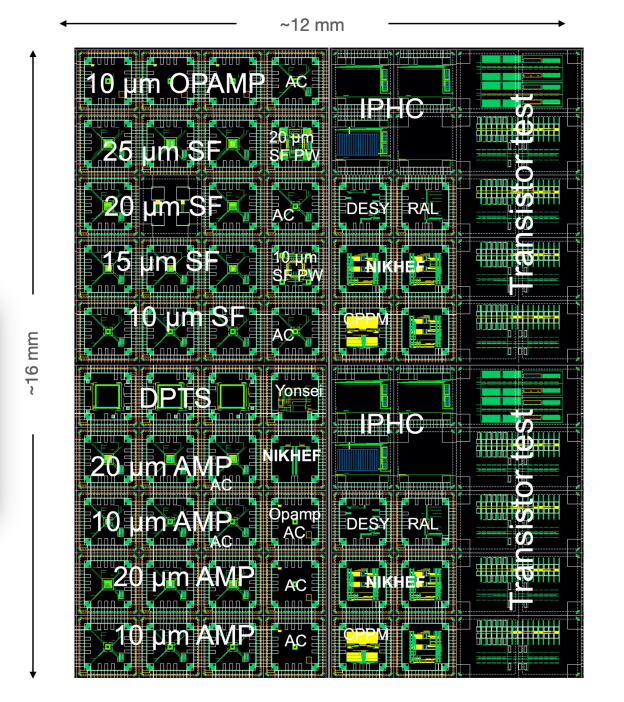 Prospect: Monolithic Stitched Sensor (ITS3)
A Ph.D in E.E. is participating in the
design team. 

Post-processing technology for ITS3 is
not main stream industry, and 
there’s limited involvements.
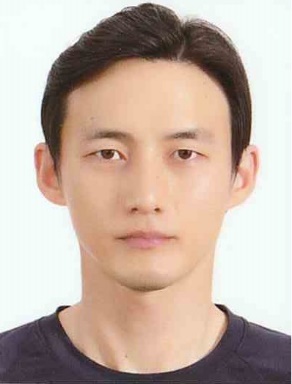 2022년 가을, 고에너지 물리학회
22
Prospect & Korean Potential
An interesting start related to EIC
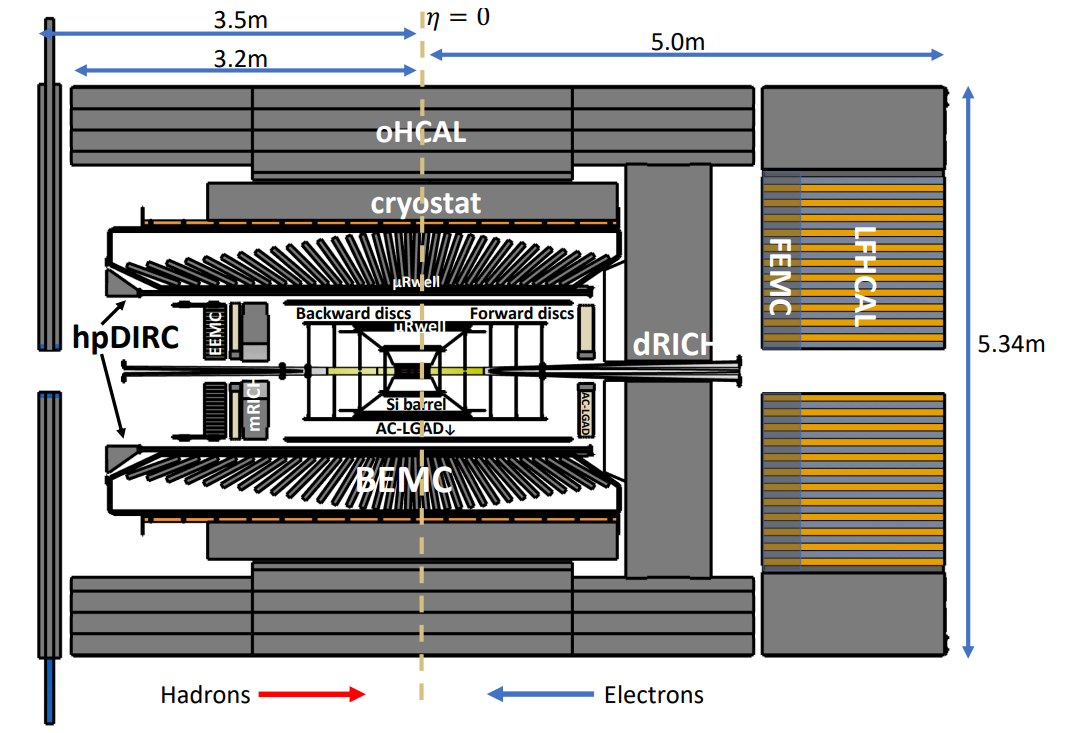 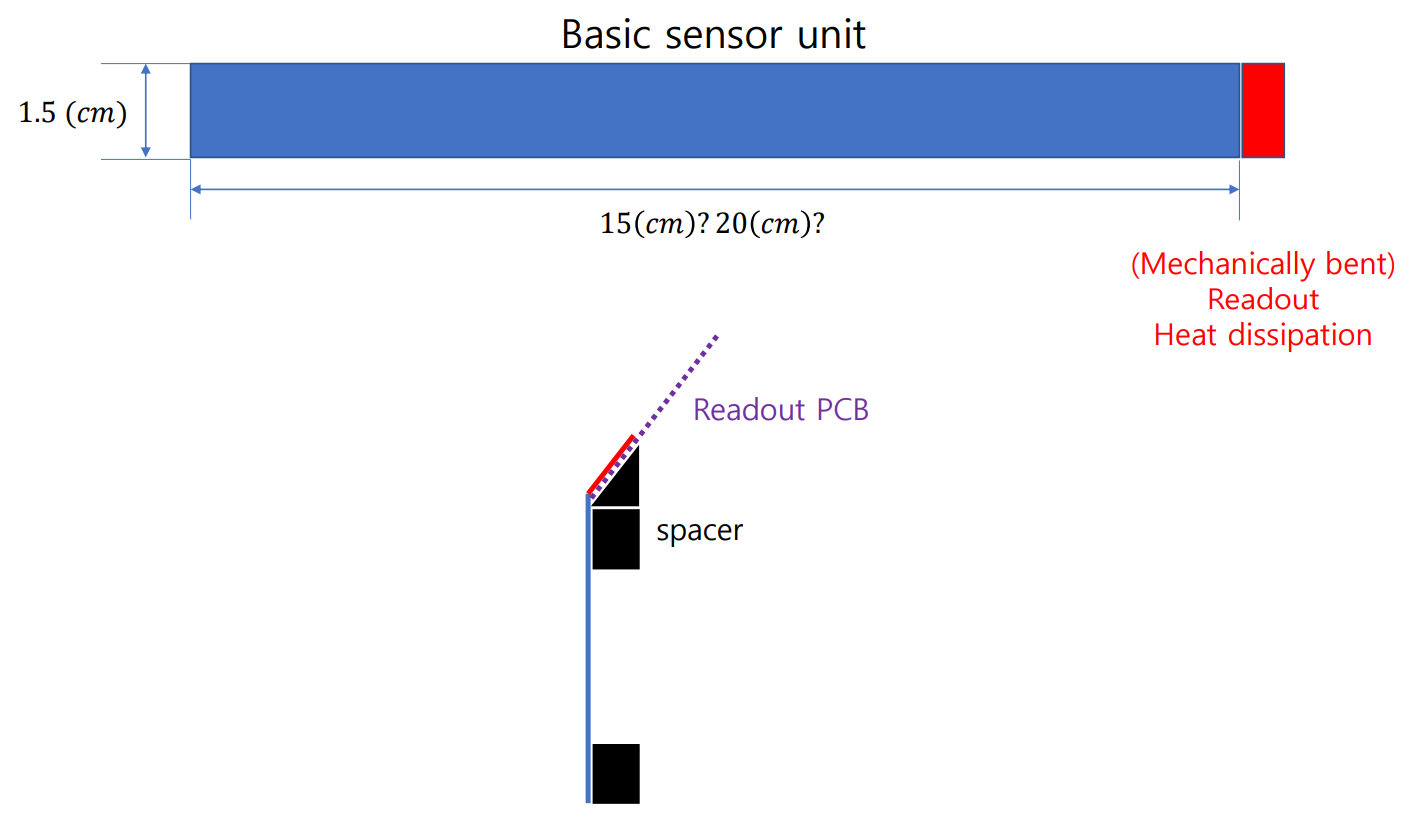 2022년 가을, 고에너지 물리학회
23
Prospect & Korean Potential
An interesting start related to EIC
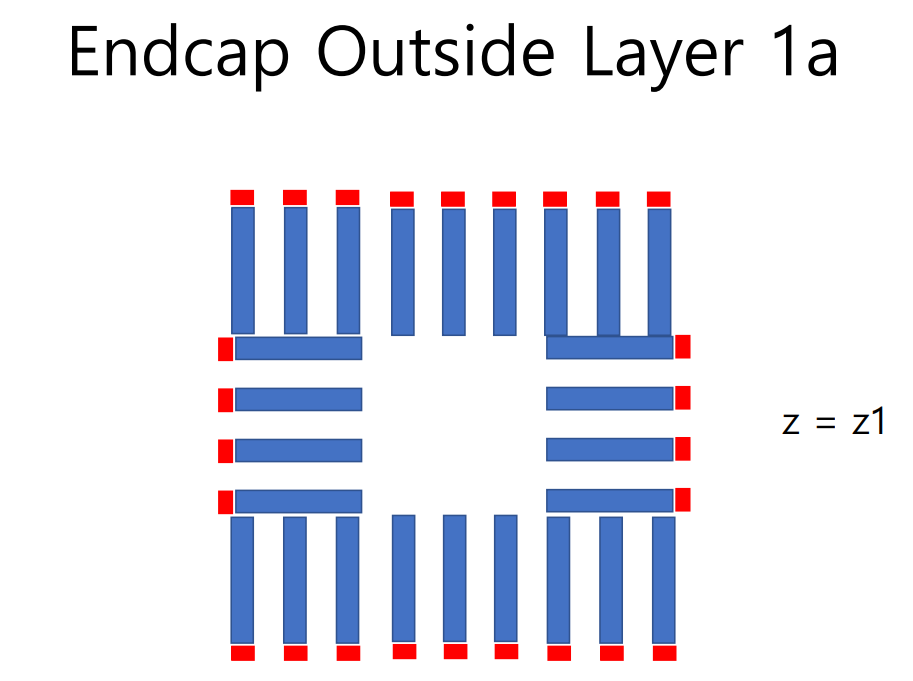 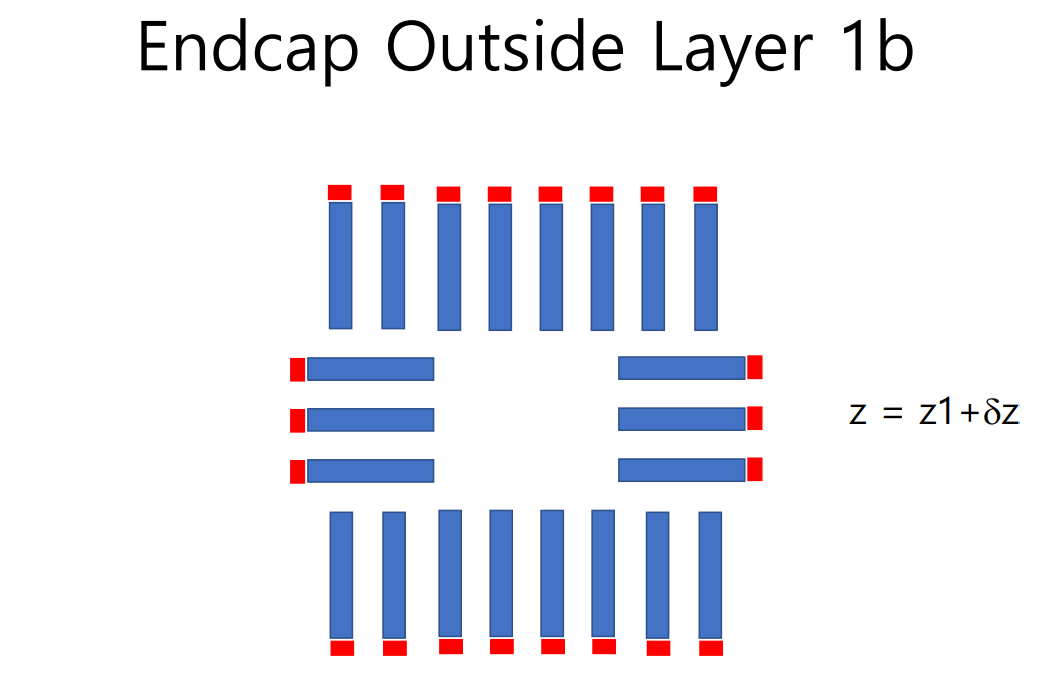 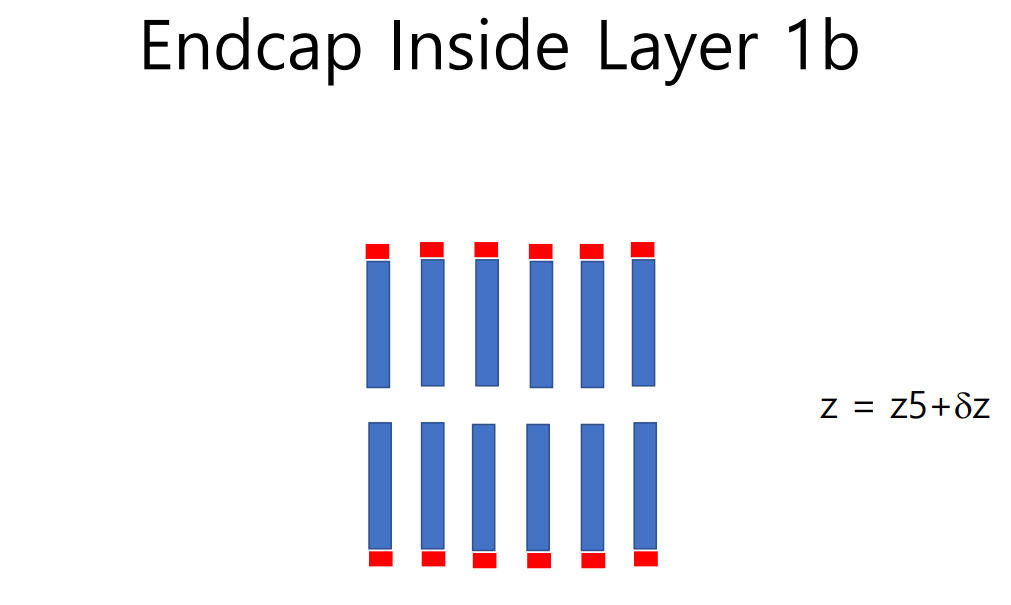 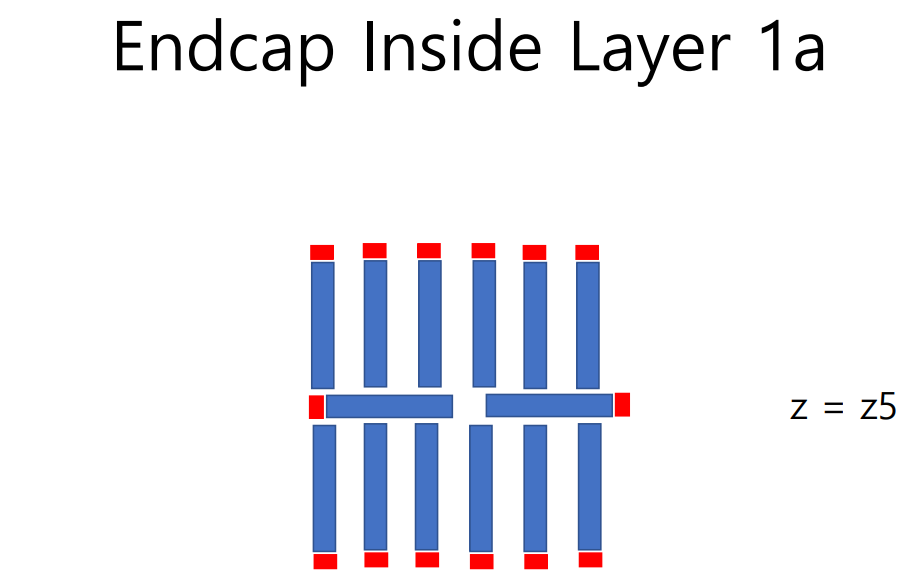 2022년 가을, 고에너지 물리학회
24
Advanced Si Sensors
Summary
There’s a strong background in Korea for the Si sensors.
We have also seen the Korean strength in the post-processing of the Si sensors.
Involvement in the stitched sensor R&D, the ITS3 upgrade of the ALICE experiment.
2022년 가을, 고에너지 물리학회